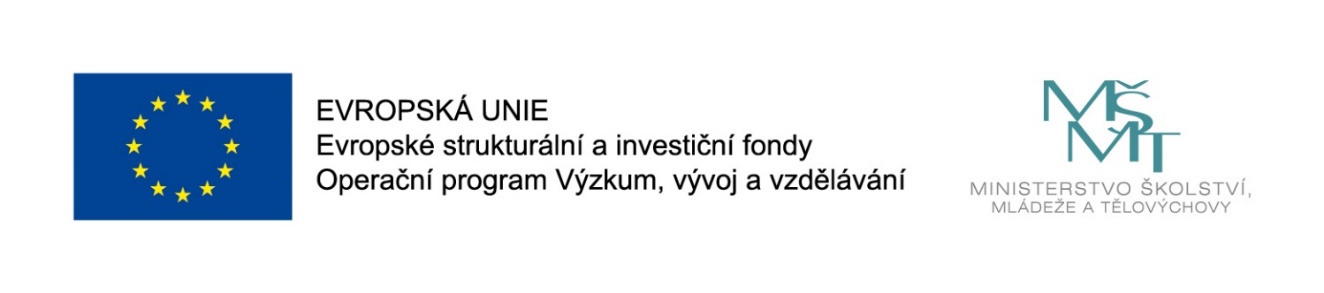 Názevprezentace
Prezentace předmětu:
MANAŽERSKÉ DOVEDNOSTI V MEZIGENERAČNÍM TÝMU
Vyučující:
Mgr. Dagmar Svobodová, Ph.D.
Ing. Zuzana Palová
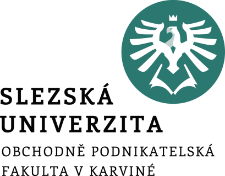 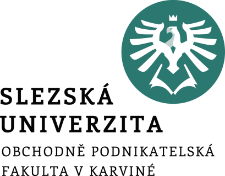 Specifika plánu a jeho části – 
část první
Obsah:
Typy projektových plánů
Případová studie
Části projektu
Předinvestiční fáze
Investiční fáze
Fáze provozu a vyhodnocení
Postup
.
Struktura přednášky
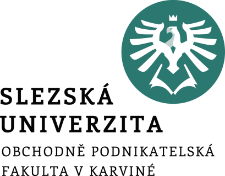 Specifika plánu a jeho části – 
část první
Cílem přednášky je seznámit studenty s projektovým plánem.
.
Typy projektových plánů
Investiční plány
Externí (např.: kompletní dodávku produktu od vývoje až po předání zákazníkovi)
Interní  (např.: outsourcing, pořizování investic v rámci nemovitostí nebo projekty výzkumu a vývoje)

Neinvestiční plány
Neinvestiční plány můžeme nazývat také měkkými
Např.: může se jednat o určitý druh sociálních služeb, jako je zavádění nových vzdělávacích forem
Případová studie „investiční plán speciálního robota“
Příkladem může být speciálně upravený robot pro výrobu specifického produktu. Podnik ABC se rozhodl v rámci zvýšení produktivity a snížení nákladů koupit na míru upraveného robota do výroby od podniku DEF. 
 
Pro podnik ABC to bude investice do výroby a tím vzniká i potřeba naplánovat organizační změny (např.: přestěhování určité části výroby, provozní přípravy na nového robota, nastavení nových kalkulačních vzorců a sazeb nebo proškolení zaměstnanců). 
Pro podnik DEF to znamená vývoj nového robota na míru a s tím spojené povinnosti vůči zákazníkovi. V rámci dvou výše zmíněných podniků bude vždy platit, že pro podnik ABC (nakupujícího) má činnost charakter interního projektového plánu a pro podnik DEF (dodávajícího) externího projektového plánu.
Části projektu
Fáze předinvestiční
 považuje se za nejdůležitější fázi projektu, jelikož se zaměřuje na cíle projektu a strategii projektu
 
Fáze investiční 
 pokládá se za nejpracnější a nejnákladnější

 Fáze provozu a vyhodnocení
 v této fáze se výsledek projektu předává do užívání
 probíhá analýza získaných dat
 zaznamenávání výsledku pro budoucí využití
Předinvestiční fáze 1
Odpovídá za ni vrcholový management

 Sestavuje se projektový tým 

 Prověřuje se proveditelnost projektu
Předinvestiční fáze 2
Určení inovace a cílů
stanovuje problém, který se řeší 
 Definování strategie
určení postupu se řídí dlouhodobými cíli firmy a dostupnými zdroji
 Zadání návrhu
předává vrcholový management určenému kmenovému projektovému týmu a se určuje osoba, která práce bude řídit
 Kapacita
je výrobní a nevýrobní
Předinvestiční fáze 3
Výkony 
výkony podniku se dají definovat jako peněží vyjádření objemu produkce
 Vstupy 
určují vstupní data pro výpočet nákladů na spotřebu materiálu, energie, služeb, počtu pracovníků atd.
 Struktura pracovních sil 
je zásadní pro určení rolí každého, kdo se na projektu podílí
 Metody výběru varianty
mezi používané metody výběru varianty se řadí např. porovnávání výhod a nevýhod, metoda hodnocení činitelů atd.
Předinvestiční fáze 4
Vyhodnocení návrhu projektu
v sobě zahrnuje východiska pro rozhodování o projektu a rozhodnutí o projektu
 Východiska pro rozhodování
hlavním východiskem pro rozhodnutí je provedená úvodní studie proveditelnosti a studie proveditelnosti
 Rozhodnutí o projektu 
vrcholový management se rozhoduje, zda projekt přijmout, v některých částech nechat upravit nebo od projektu zcela upustit
Investiční fáze 1
Odpovídá za ni vrcholový management

 Vrcholový management má dozor nad projektem a nad manažerem projektu

 Do této fáze se řadí například personální zajištění organizace projektového managementu, plánovací proces, cíle a strategie, časové plánování atd.
Investiční fáze 2
Organizace projektového managementu
jedná se o začlenění projektu do podnikové struktury
 Plánovací proces 
napomáhá k lepší kontrole nákladů, komunikaci a koordinaci prací na projektu
 Cíle a strategie 
je vhodné je neustále kontrolovat a s případnými změnami v projektu upravovat
 Plán rizik 
zajišťuje odpověď na otázku: co se stane, když dojde na nějaké rizikové události
Investiční fáze 3
Detailní projektová dokumentace
obsahuje  např. výběr dodavatelů a uzavírání smluv nebo schéma zachycující rozmístění strojů
 Zadání 
projekt se zadává projektantovi
 Výběrová řízení 
nejčastější u výběru dodavatelů
 Realizace projektu 
realizace projektu naznačuje fyzické uskutečnění projektu
 Sledování stavu realizace 
Kontroly mohou být například denní nebo týdenní
Investiční fáze 4
Kolaudace 
proběhne v případě, že se jedná o projekt spojený s výstavbou
 Příprava provozu 
do přípravy provozu spadá např. školení, zásobování nebo zkušební provoz 
 Školení 
probíhá např. při projektech zaměřených na výstavbu nových technologií
 Zásobování 
pro úspěšné zahájení je zajištění prvotních zásob nezbytné
 Zkušební provoz a předání k užívání
slouží k ověření, že objekt splňuje požadavky na bezpečnost a ochrany zdraví při práci, ekologické normy, hygienické požadavky atd.
Fáze provozu a vyhodnocení 1
Výsledek projektu předává do užívání
 Probíhá analýza získaných dat
 Výsledky jsou velmi často zaznamenávány pro budoucí potřeby podniku
 Prezentování výsledků z projektu před vrcholovým managementem
 Do této fáze se řadí například provoz realizovaného objektu, běžný provoz, závěrečná zpráva nebo vyhodnocení průběhu projektu
Fáze provozu a vyhodnocení 2
Provoz realizovaného objektu
v sobě zahrnuje konec projektu a běžný provoz
 Konec projektu
vždy nemusí být zcela ukončen, můžou nastat nedostatky, kterých si odběratel všimne a ty je třeba odstranit
 Běžný provoz 
nastává při bezproblémové realizaci projektu a připravenosti pracovníků odběratele
 Vyhodnocení 
v sobě zahrnuje vypracování závěrečné zprávy, vyhodnocení průběhu projektu a vyhodnocení práce členů týmu
Fáze provozu a vyhodnocení 3
Závěrečná zpráva
závěrečnou zprávu vypracovává hlavní manažer projektu s dalšími manažery určených skupin
 Vyhodnocení průběhu projektu
slouží hlavně, jako možnost informací pro budoucnost
 Vyhodnocení práce členů týmu
hlavní manažer projektu by měl vypracovat dokument o každém členu projektového týmu
 Shromáždění a analýza dat
se zpracovává, většinou ve formě tabulky a přikládá k závěrečnému vyhodnocení
Postup
uvedený postup není upraven žádnými směrnicemi

 kroky je možné rozšířit i zúžit

 ze strany strukturálních fondů Evropské unie, budou kladeny požadavky na splnění předem požadovaných kroků

projekty závislé na strukturálních fondech jsou velmi často neinvestičního charakteru
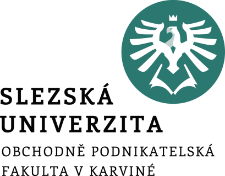 Shrnutí přednášky
Části projektových plánů na by na sebe měly vždy logicky navazovat. Zmíněné fáze projektu jsou pouze příkladem možného rozdělení. Fáze projektu nejsou nijak předepsané, mohou být rozšiřovány a upravovány dle potřeb a charakteru projektů. 

Přednáška obsahovala rozdělení projektu na tři části. Základní části projektu jsou zde nazvány jako fáze předinvestiční, fáze investiční a fáze provozu a vyhodnocení. Předinvestiční fáze zahrnuje všechny plánované činnosti  a varianty projektu, často spadající i do studie proveditelnosti. Investiční fáze je úzce svázána se samotnou realizací projektu a fáze provozu a vyhodnocení předává projekt do užívaní, vyhodnocuje průběh celý průběh projektu a kompletně ho ukončuje.